«Дружба дружбе рознь, а иную хоть брось»
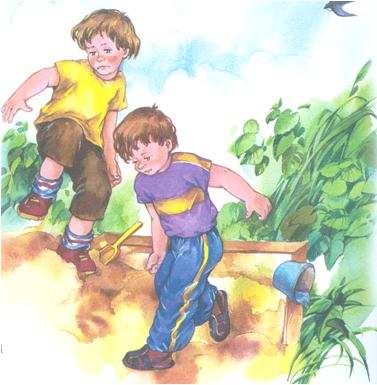 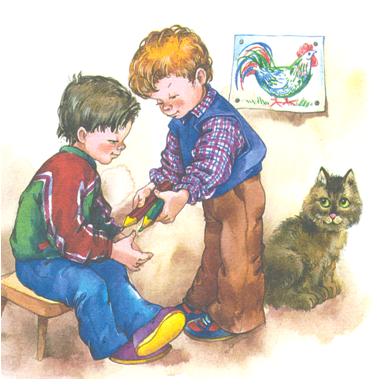 Дружба-
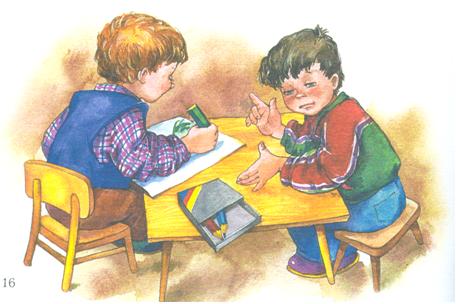 близкие отношения, основанные на взаимодоверии, привязанности, 
общности интересов
Эгоизм – себялюбие, предпочтение своих,  личных  интересов  интересам  других
Срочно требуется друг!
Осеева Валентина Александровна(1902 – 1969гг.)
Родилась 15 апреля 1902 г.
В юные годы она мечтала стать актрисой. 
	Работала в трудовой коммуне 
	для беспризорных детей (1923-1939)
В свободное время сочиняла сказки, писала пьесы и ставила их вместе с детьми, любила придумывать игры, увлекаясь не меньше самих ребят.
Когда я была такой, как вы, я любила читать маленькие рассказы. Я любила их за то, что могла читать без помощи взрослых.
Один раз мама спросила:
- Понравился тебе рассказ?
Я ответила:
Не знаю. 
Я о нём не думала.
Мама очень огорчилась.
- Мало уметь читать, надо уметь думать, - сказала она.
С  тех  пор, прочитав  рассказ,  я стала думать о хороших и плохих 
поступках девочек и мальчиков, а иногда и своих собственных.
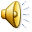 Книги Валентины Осеевой переведены на многие языки народов России и ближнего зарубежья
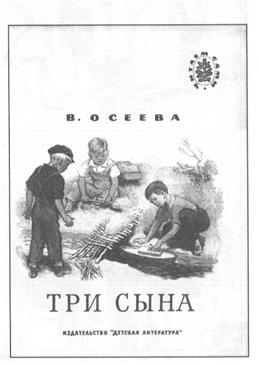 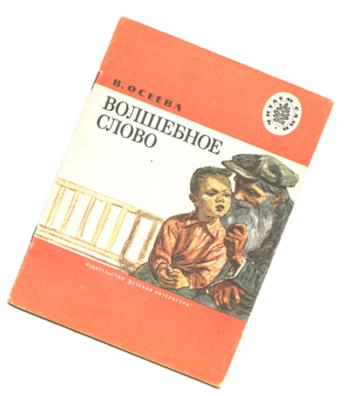 Законы дружбы
1.Не оставляй друга в беде
2. Радуйся победам другого
3. Бескорыстно заботься о друге
4. Не предавай друзей
Друга ищи, а найдёшь – береги!
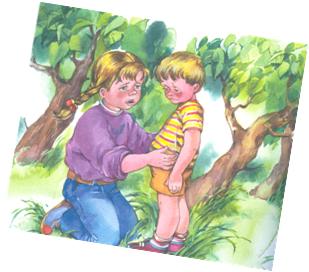 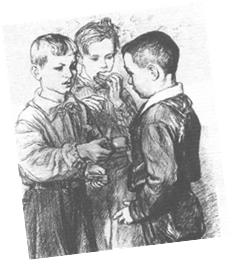 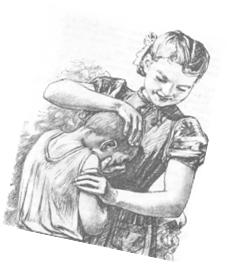 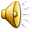